（例１）多くの人が同じ希望を持たないと実現することができないことだから。
（例２）「私」の行動だけで叶う「希望」ではなく、大勢の他者の考えを変える必要がある「希望」だから。
（例３）「私」は「希望」に対して特別何か行動するわけではなく実現することをただ願っているだけだから。
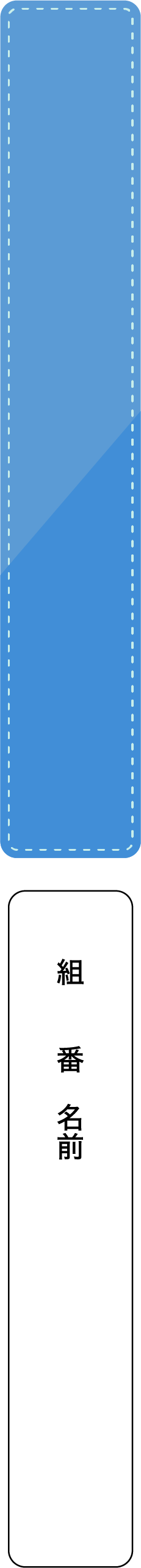 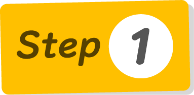 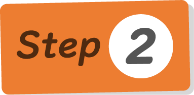 ３年　故郷
〔　（例）「私」　　　　〕の「希望」の実現が最も難しいと思う。
理由は、
登場人物の「希望」をまとめよう。また、それぞれの「希望」の根拠となる表現を本文中から書き抜こう。
ステップ１でまとめた、「私」、ルントー、ホンルたちの「希望」のうち、最も実現が難しいのはだれの「希望」だと考えますか。理由も考えて書こう。